Integrating and managing services for the European Open Science Cloud
Project updates for WP8
Gergely Sipos
Customer and Technical Outreach Manager (EGI Foundation)
CLARIN
CMS (DODAS)
Climate (ECAS)
GEOSS
OPENCoastS
WeNMR
EO Pillar
DARIAH
LifeWatch
CyberHAB (SME: Ecohydros)
Moxoff (3 SMEs + CINECA)
Bot Mitigation Engine (2 SMEs + PSNC)
Suite5Pilot (2 SMEs + CINECA)
ACTION Seaport (SME: Bentley Systems)
DS-DRACO (SME: Hidronav + CESGA)
Service adoption
ELIXIR
Fusion (ITER)
Marine
EISCAT_3D
EPOS-ORFEUS
LOFAR
ICOS-eLTER
Disaster Mitigation
EOSC federating core
WP5
WP5
WP6
Thematic services (9)
Federation Services 
AAI, Accounting, Monitoring, Operations, Security
Added value services
Compute, data, software management, curation & preservation
Open Collaboration Services
Application/software repository, Configuration management, Marketplace
WP7
WP10
integration
WP6
Basic infrastructure
Compute and storage
Engagement and support for new communities
integration
integration
integration
WP10
WP10
TS from M19:
Marine
EISCAT_3D
WP10
Provide
incubate
Integrate & Consume
incubate
CompetenceCentres (8)
Business pilots (6)
New communities
WP3
WP4
WP8
WP9
18. 07. 17.
2
Community requirements odyssey
Focus in 2018: 23 existing communities
	We built a truly community proposal (using open calls)

Community events (~every months)
Kickoff meeting; EOSC-hub Week, DI4R, … 
1-on-1 engagement teleconferences
WP10 tech support
Tech-talks  Area-specific consultancy web-meetups
Storage; AAI; Cloud-Containers-Orchestration
Webinars
Cost efficient training
 Confluence-based DB for tracking and analysis
3
Topics
Updates from WP10 (Requirement tracking; AAI; Cloud, etc.)
Sharing data in EOSC: expectations, suggestions, possibilities, opportunities
EOSC portal, launch event, demos
Upcoming events: DI4R; Community events
Planning next monthly meetings
4
WP10 – Formalising stories, capturing reqs. for service providers
Write user stories into Requirements DB: https://wiki.eosc-hub.eu/display/EOSC/Community+requirements+DB
User stories (informal description of a system from the user perspective)
Use cases (list of actions and interactions by ‘roles’)
Derive requirements from these and record them in Jira: https://jira.eosc-hub.eu/projects/EOSCCHM/summary 

I suggest the first candidate to be ELIXIR
The 'user story' is already described in a recent doc we sent to the EOSC 2nd HLEG.
Some requirements are already captured:
Community/project separation in FTS (EGI FTS service at CERN/RAL)
Having Kubernetes as a Service from EOSC
5
Use cases - Competence Centres (WP8)
6
Use cases - Competence Centres (WP8) (cont)
7
[Speaker Notes: AAI survey – To complete based on learnings from]
Distilled use cases (WP8)
8
Requirements so far
Note: Many requirements are addressed within the CCs (Service providers are in the CCs!)

More ‘non-addressed’ requirements are expected to emerge soon:
Monthly WP8 task leaders meetings
Start the work towards M8.1 - Technology assessment, architecture integration & validation plan for CCs
9
Sharing data in EOSC
+ Data(sets)
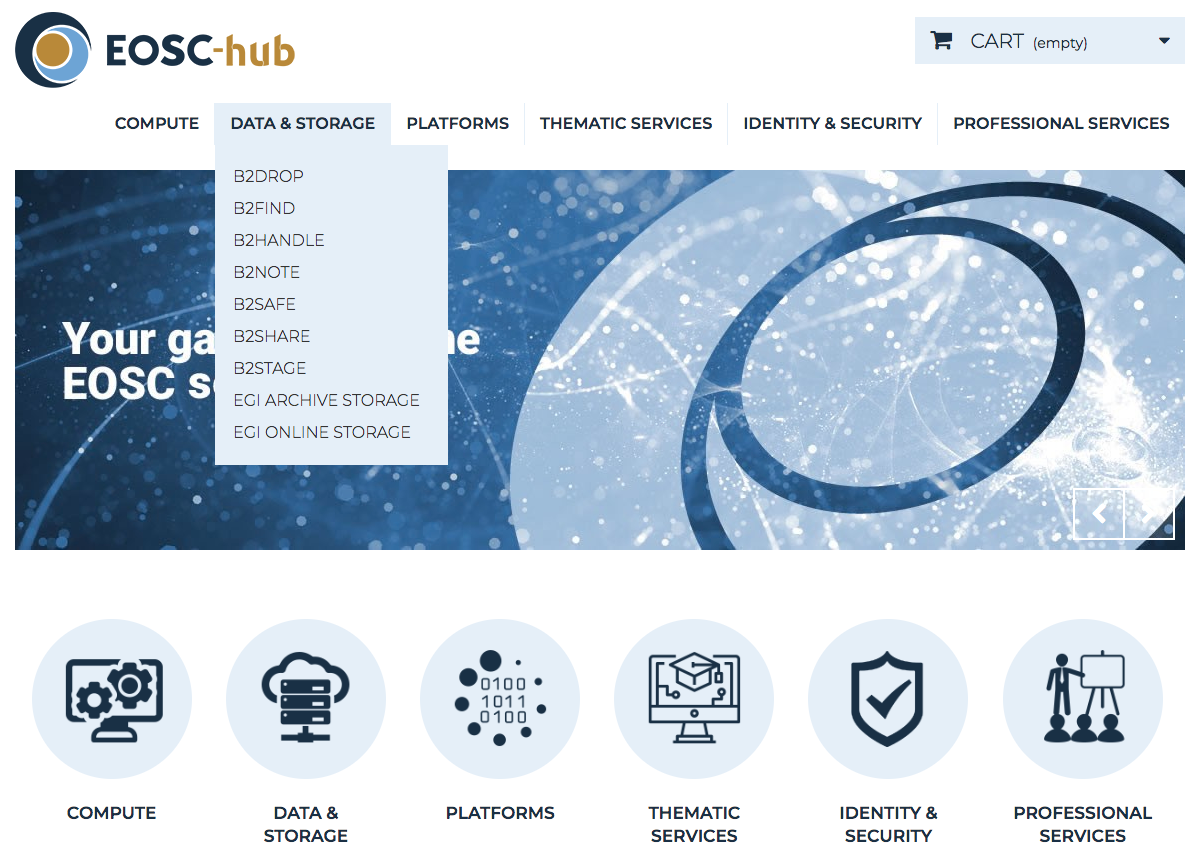 Which data? RI?
Mode of access?
What protocols?
…

Expectations
Suggestions
Possibilities
Opportunities
10
EOSC portal launch event (Nov 2018)
The EOSC Portal will be composed of three online platforms:
A website providing general information about EOSC 
A marketplace, providing an online delivery channel of services for science (EOSC-hub Marketplace)
A catalogue to compare services (~eInfraCentral)
Demos at the event – Under discussion. Candidates:
Generic researcher (browse, compare)
WeNMR: App. Portal (with HTC), EUDAT storage (result)
OpenCoastS: 
SMEAR (ENVRI): Jupyter, GitHub, Zenodo (results)
Others: ELIXIR, ENES, LifeWatch, ICOS, EOSCpilot SDs
Interest from the others?
11
Upcoming events
DI4R:  EOSC-hub, GEANT, OpenAIRE, PRACE (9-11 Oct)
28 abstracts from EOSC-hub
Plenaries in the morning + 4 parallel tracks
Each organiser to have a dedicated session to fill
Programme to be published late this week
Should we co-locate a WP8 CC leaders' f2f meeting?
Other events (from https://wiki.eosc-hub.eu/display/EOSC/Events) 
ICOS science conference: September 11-13
ICRI: Sept 12-14
EISCAT radar school: October
EPOS-IP annual meeting: October (clash with DI4R)
CORBEL AGM: Oct 16-17 (ELIXIR CC contrib?)
12
Planning next meeting
RACC meeting in late Aug/early Sep
Other CC meetings? 

WP8 leaders’ call: early-Sep? Mid-Sep?
13
Thank you for your attention!
Contact: 
www.eosc-hub.eu 
Gergely.sipos@egi.eu
Questions?